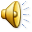 Тема : «Что такое
 осень?»
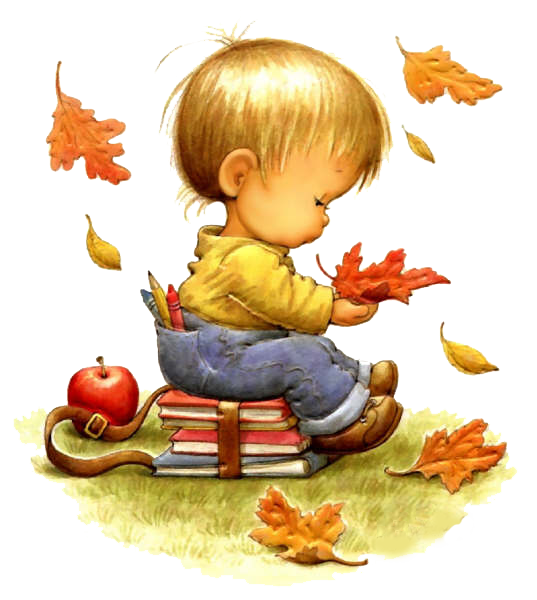 Цель и задачи:


 закрепить признаки осени;



 вызвать желание радоваться наступлению осени.
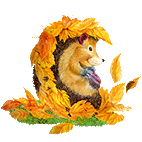 весна
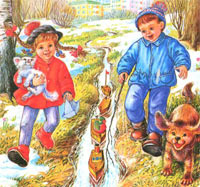 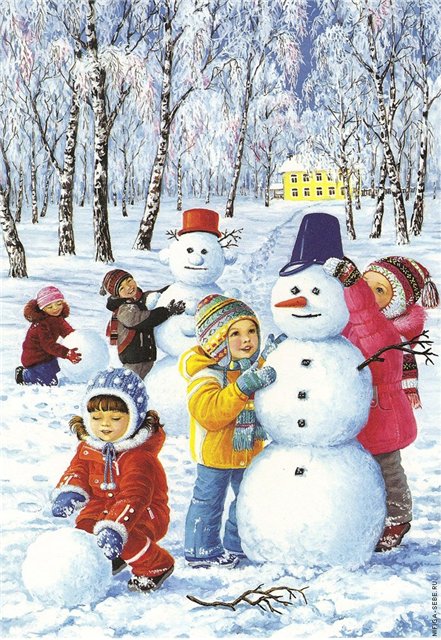 лето
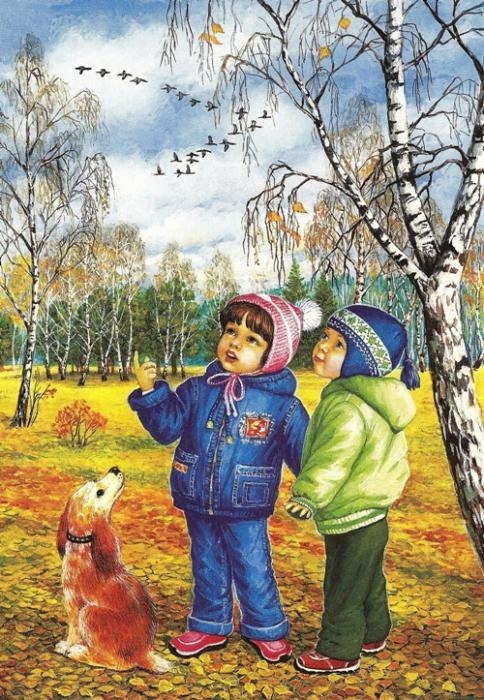 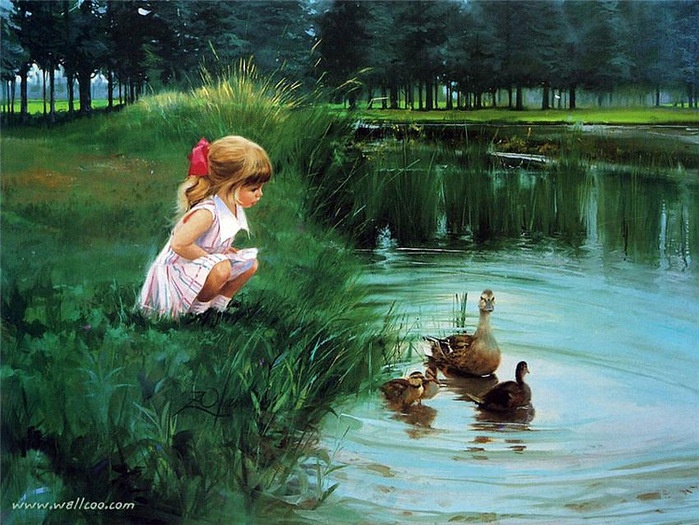 зима
осень
Октябрь


Сентябрь                                                      Ноябрь
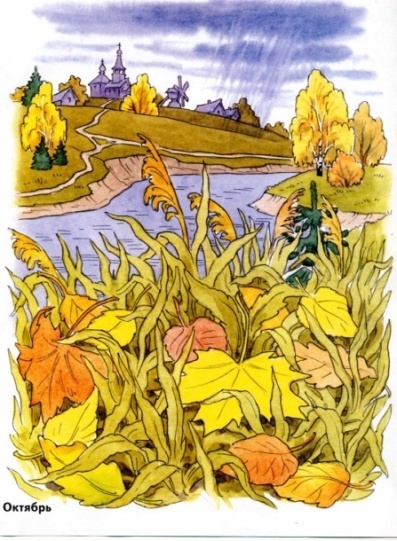 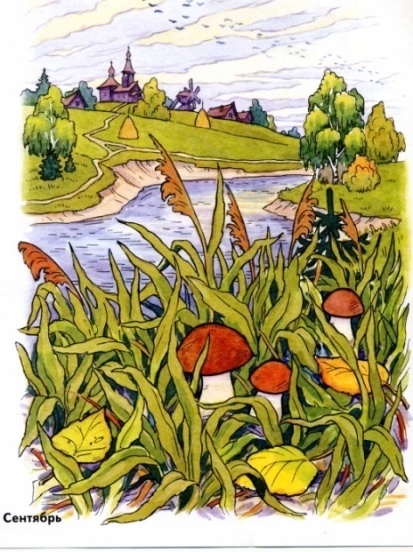 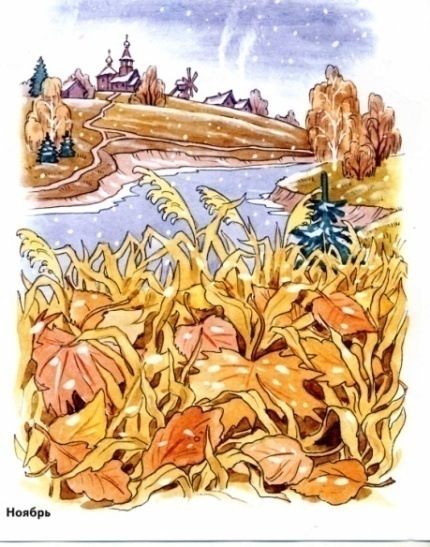 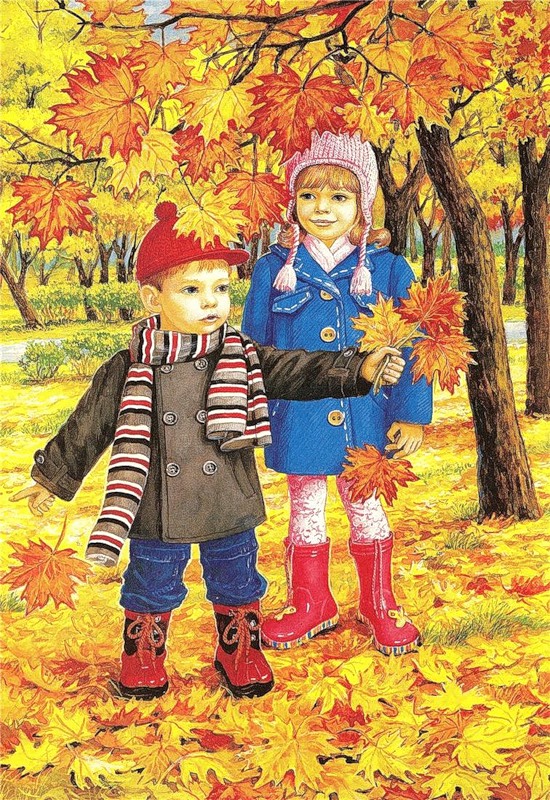 Признаки осени
- Листья желтеют и  краснеют и опадают 
- Льют холодные дожди
- Птицы улетают 
-Ночи длиннее
- Звери готовятся к зиме
-Поспевают овощи и фрукты
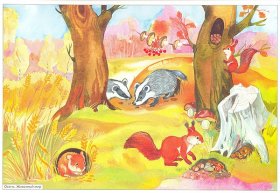 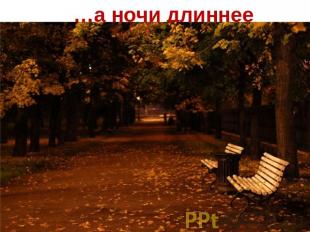 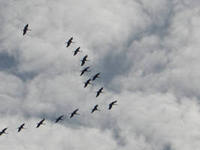 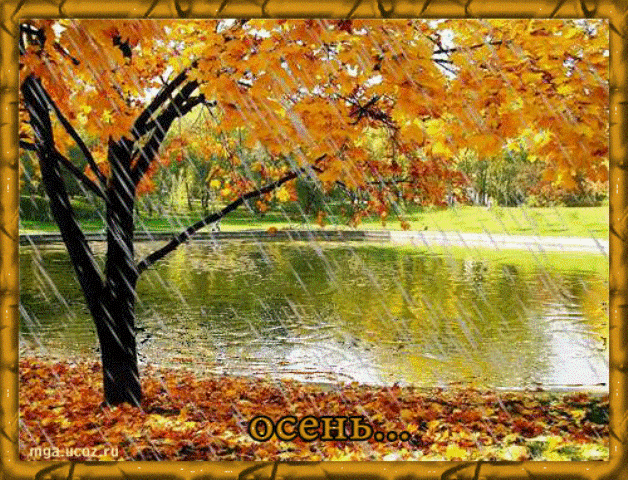 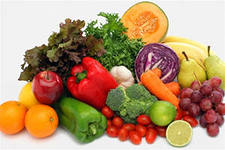 Пословицы и поговорки :
Холоден сентябрь , да сыт
Октябрь – зиме ворота открывает.
Осень идёт – дожди за  собою ведёт.
Осень – перемен восемь.
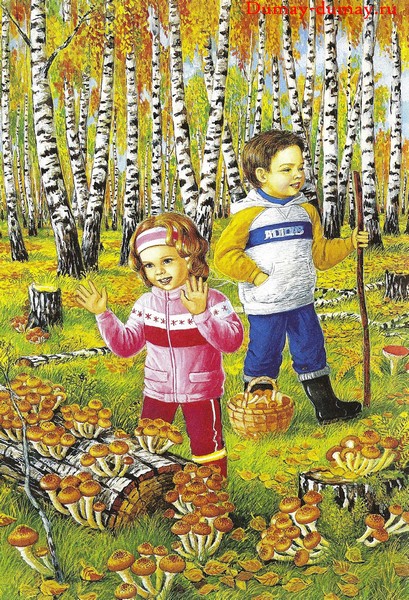 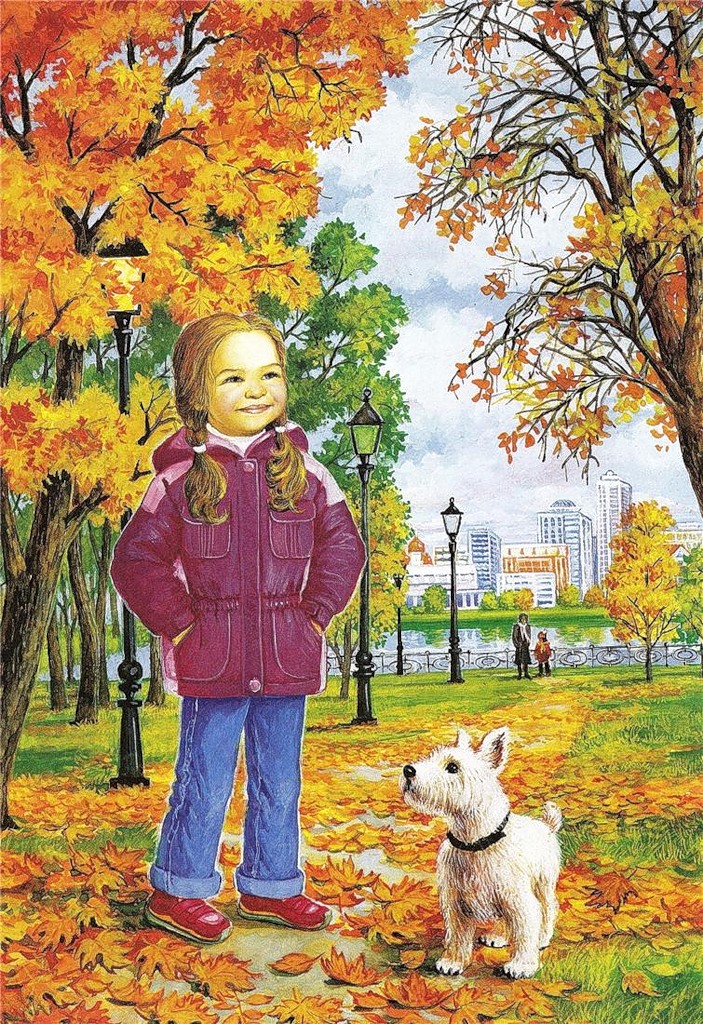 Листопад, листопад,Листья желтые летят.Желтый клен, желтый бук,Желтый в небе солнца круг.Желтый двор, желтый дом.Вся земля желта кругом.Желтизна, желтизна,Значит, осень – не весна.
Список    используемой     литературы
Иллюстрации использовала из Интернета. 
Пословицы и поговорки из книги «Солнышко».
Стихотворение из сборника «Осень».